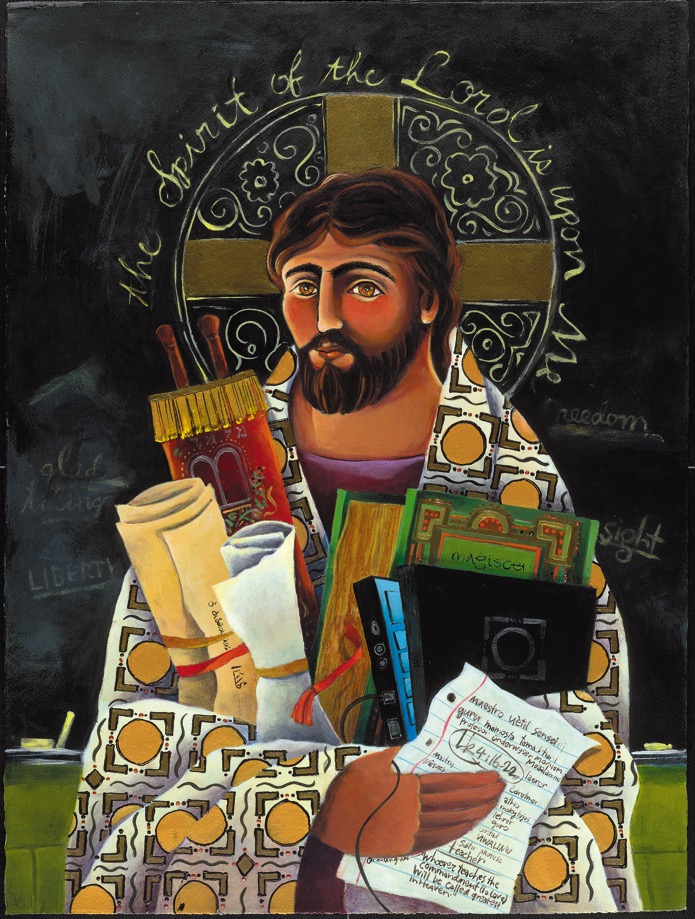 Reimagining faith formation for the 21st Century
John Roberto
jroberto@lifelongfaith.com     www.LifelongFaith.com
4 Big Adaptive Challenges
Increasing diversity throughout American society in the length of the lifespan, in generational identities, in family structures and marriage patterns, and in the ethnic makeup of America
Rise of new digital technologies that are reshaping society, and the emergence of a connected, networked society
Dramatic changes and increasing diversity in the religious beliefs, practices, and affiliation of Americans 
Decline in religious transmission from generation to generation
The “Old” Faith Formation Ecosystem
A New Faith Forming Ecosystem
Intergenerational Community
Intergenerational faith formation and whole community faith experiences are at the center of all faith formation networks, engaging all ages and generations in the life and events of church life and the Christian faith and participation in intergenerational faith experiences.
Age Group Faith Formation
Age group and generational faith formation addresses the unique life tasks, needs, interests, and spiritual journeys of people at each stage of life.
Family Faith Formation
Congregations equip families to become centers of learning, faith growth, and faith practice in 5 ways:
Nurturing family faith at home through eight faith forming processes
Parent faith formation
Parenting for faith growth training
Parenting education
Building strong families by developing family assets: nurturing relationships, establishing routines, maintaining expectations, adapting to challenges, and connecting to the community.
Missional Faith Formation
Missional faith formation expands and extends the church’s presence through outreach, connection, relationship building, and engagement with people where they live—moving faith formation out into the community.
Missional faith formation provides pathways for people to consider or reconsider the Christian faith, to encounter Jesus and the Good News, and to live as disciples in a supportive faith community.
Online & Digitally-Enabled Faith Formation
Faith formation utilizes the digital technologies and digital media to engage people with faith forming content anytime, any place, just-in-time; and that can extend and expand faith formation in physical, face-to-face settings into people’s daily lives through digital content and mobile delivery systems.
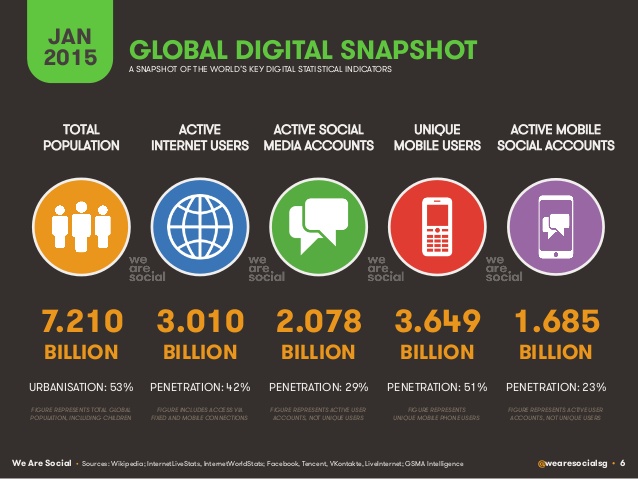 Triple Revolution
Internet Revolution
Mobile Revolution
Social Media Revolution

Information is now. . . 
Portable
Personal
Participatory
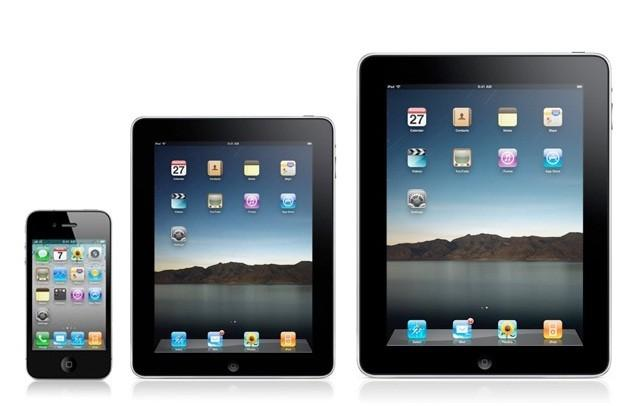 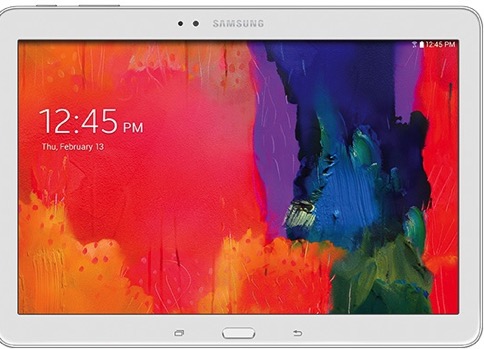 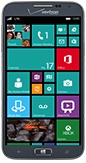 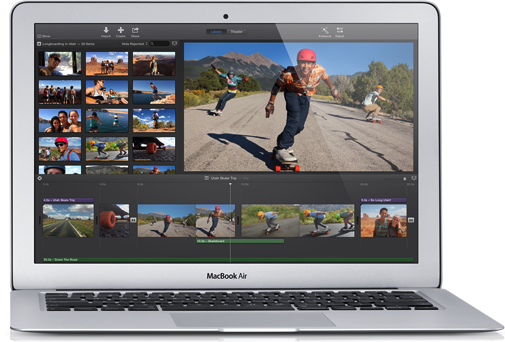 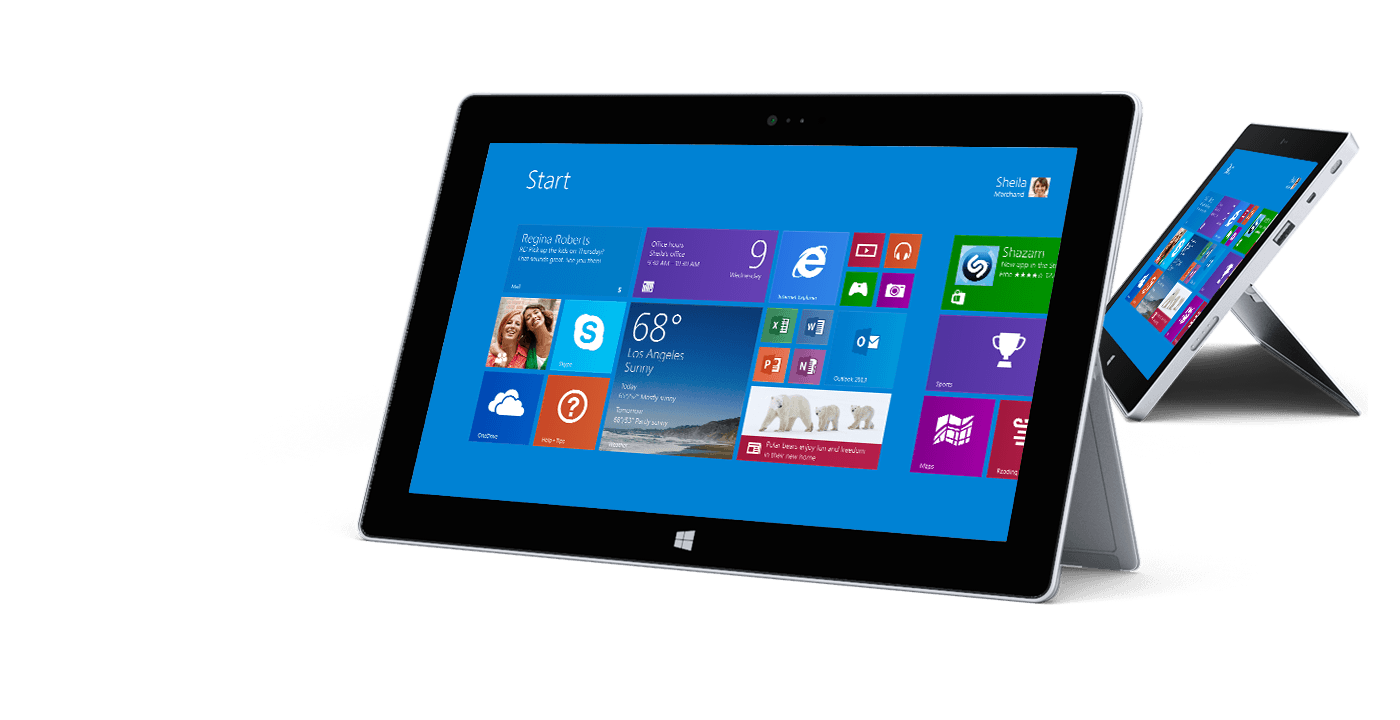 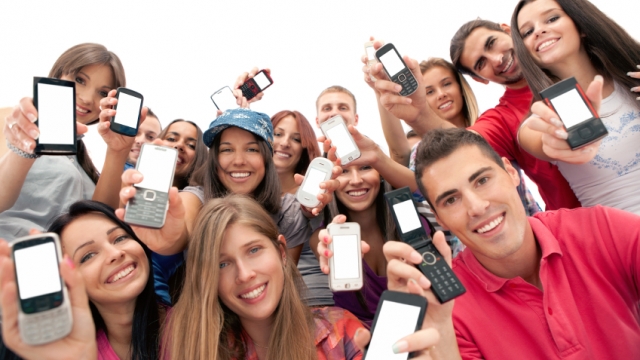 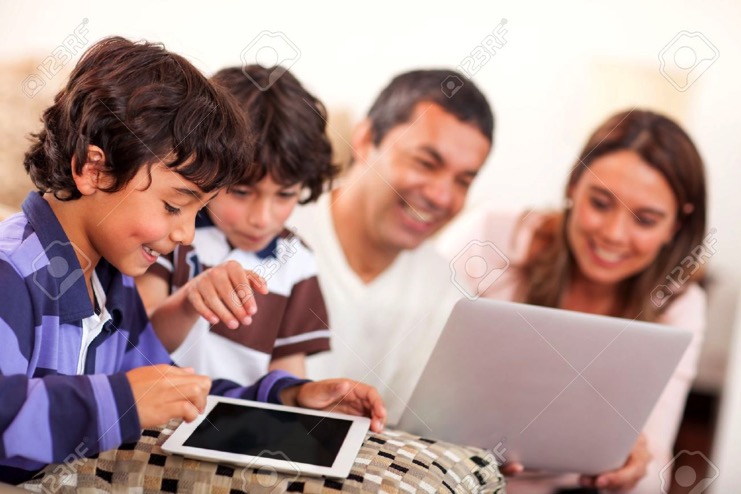 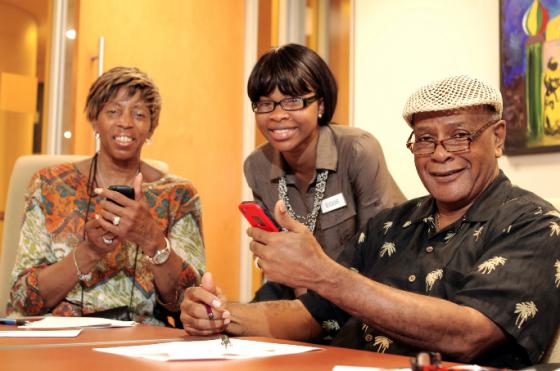 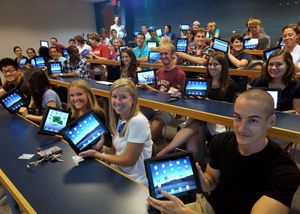 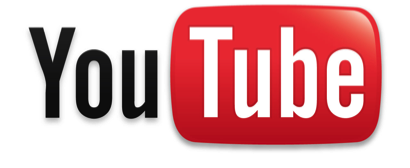 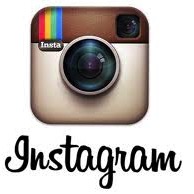 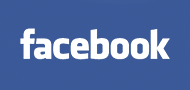 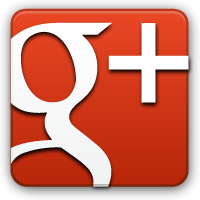 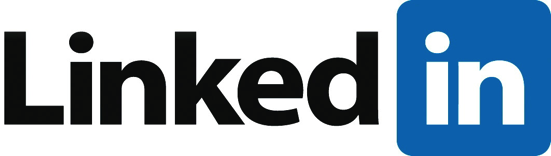 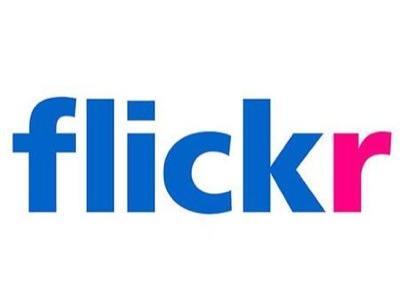 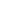 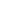 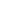 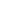 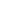 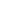 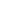 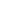 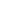 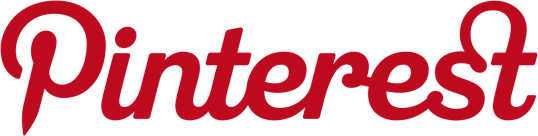 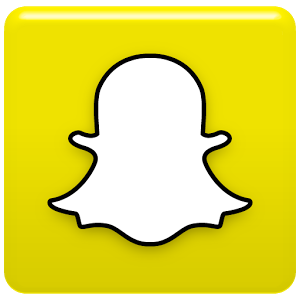 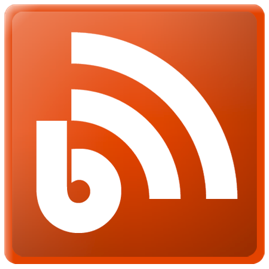 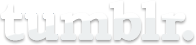 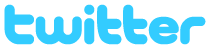 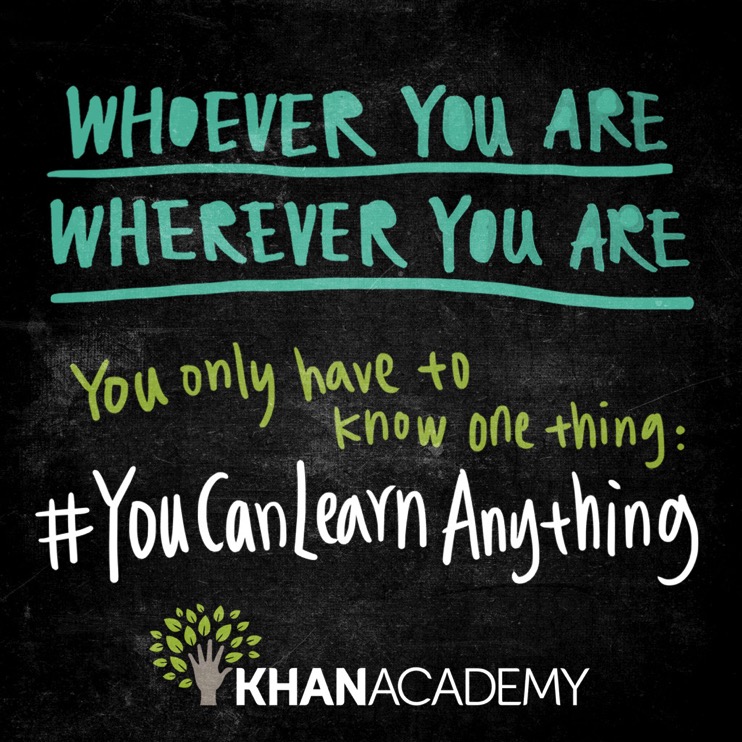 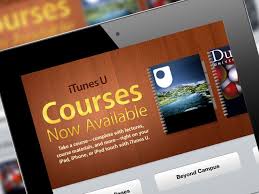 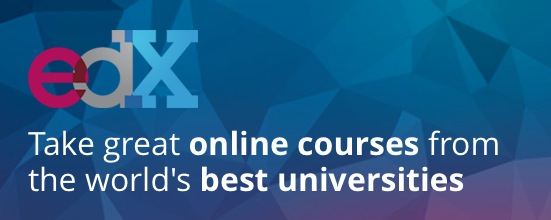 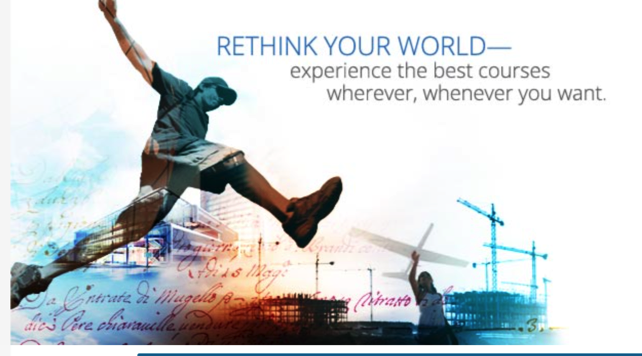 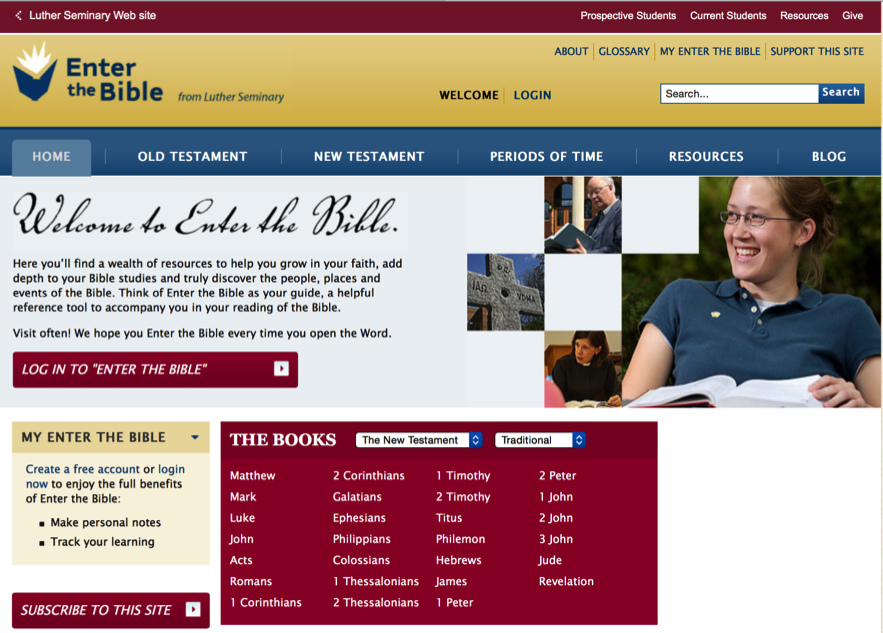 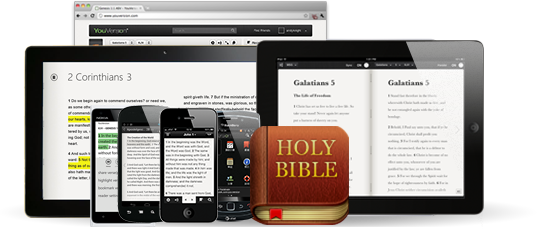 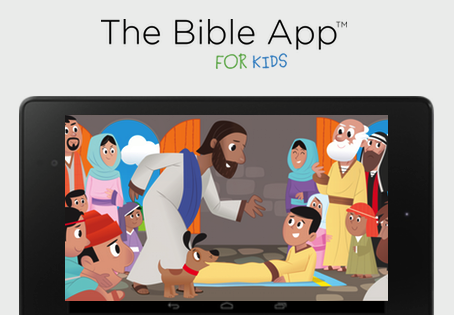 Digitally-Enabled Faith Formation
We now have the technology, online platforms, and digital content to:
engage people with a wide variety of faith forming content for all ages - anytime, any place
extend church events into people’s daily lives via online content and experiences
connect faith formation in gathered settings with faith formation in online settings
offer a variety of online faith formation content, experiences, and courses for self-study and small group study
Digitally-Enabled Faith Formation
Gathered with Online Content
A gathered program using online content from websites, videos from YouTube or other video sites, and blogs and other social media. With an abundance of high quality digital content, this first option is the easiest way to bring the digital world into a gathered program.
Gathered and Online Content
Connecting church programs or events with online content that extends and deepens the experience through learning, prayer, ritual, action, etc. 
Sunday worship & church year feasts and seasons 
Intergenerational & family programs
Children, youth, and adult classes & programs
Extended programs: mission trips, retreat experiences, and vacation Bible school, summer camp
Example: Sunday Worship
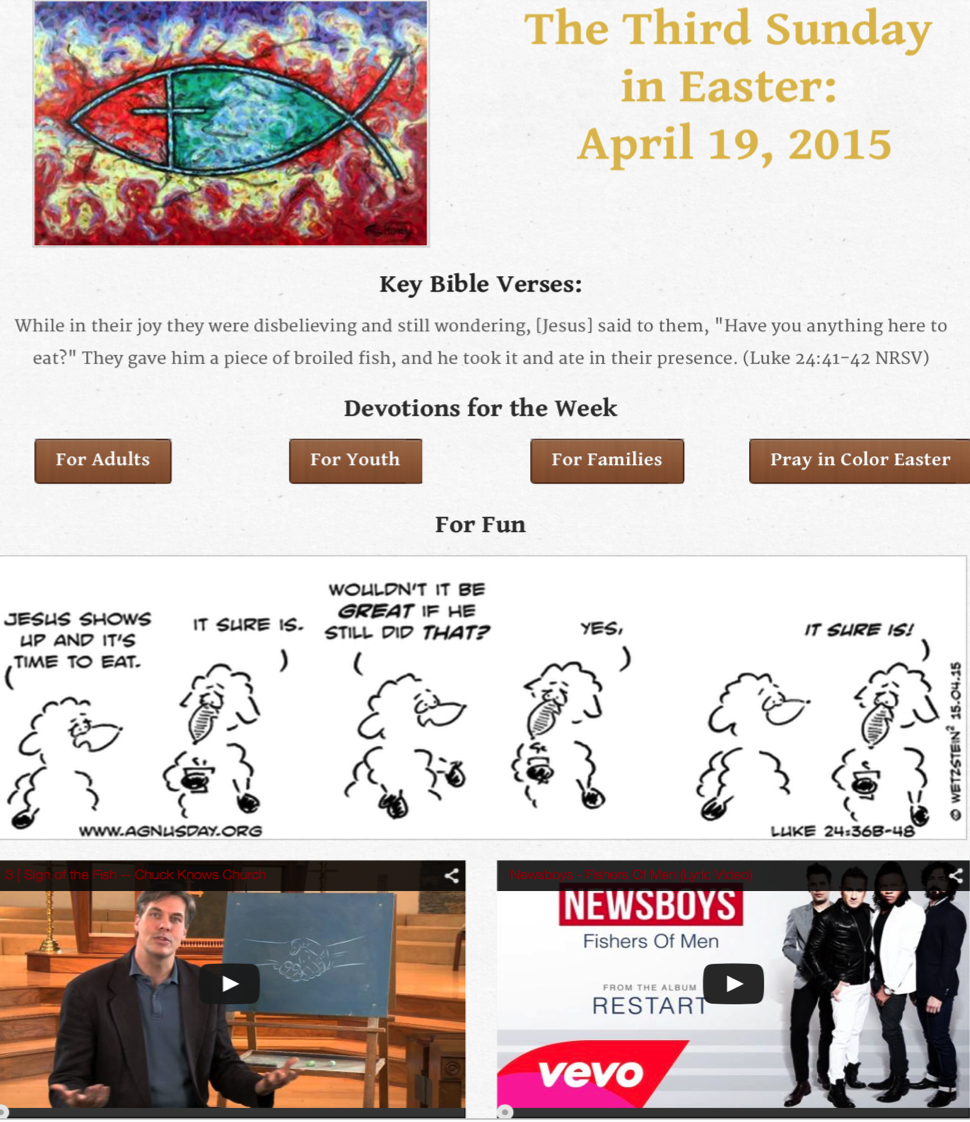 Example: 40-Day Lent Curriculum
Online and Gathered
“Flip the classroom or program” by creating a digital platform to provide the content that people would learn in the gathered setting in an online learning space using print, audio, video, and more. And then transform the gathered program using interactive activities, discussion, project-based learning, and practice and demonstration.
Online and Gathered
Flip children’s programming: At home learning with parents (print, video, online); in-class application with  activities, project-centered learning
Flip confirmation programming
Develop a online justice and service center
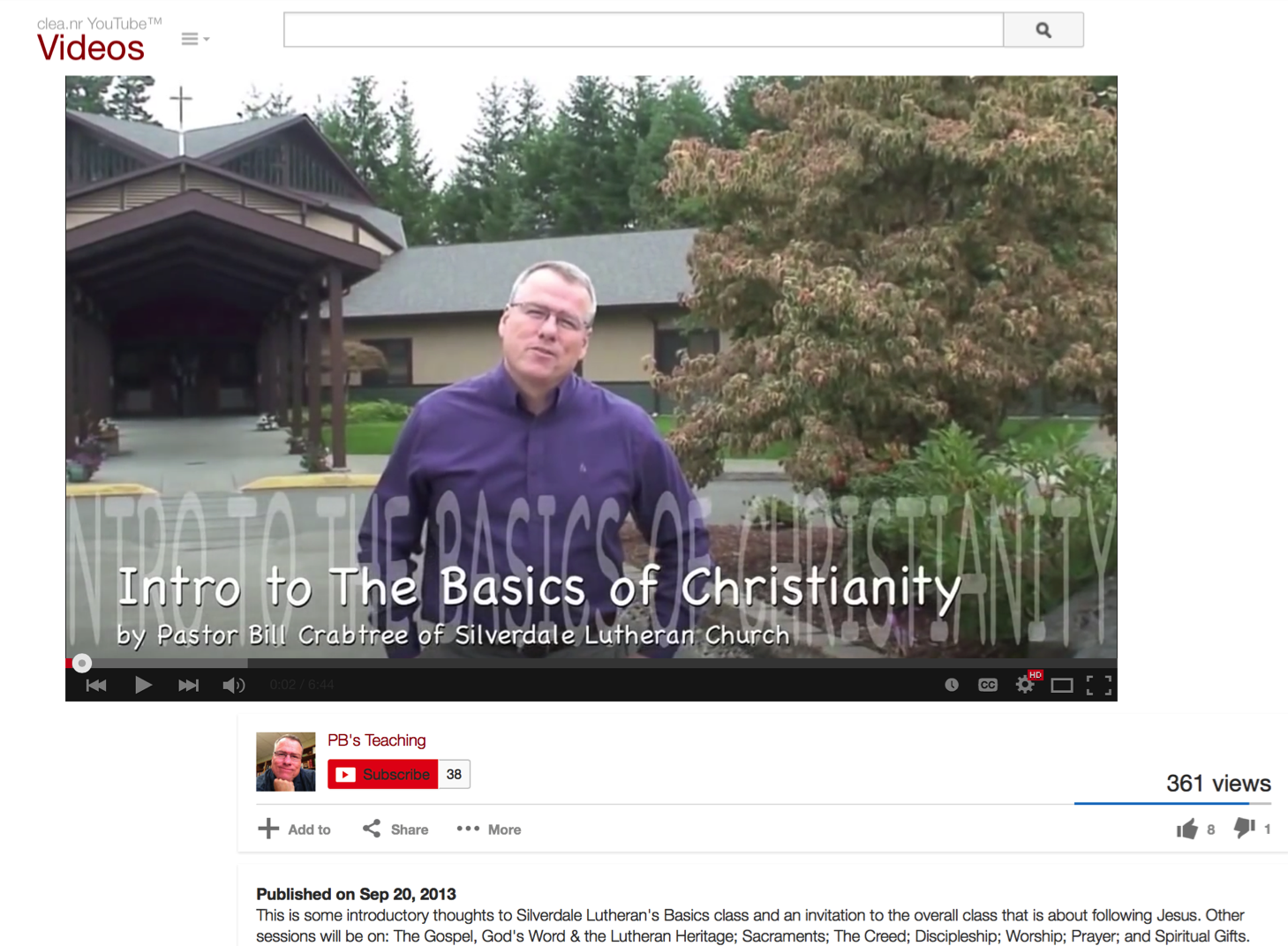 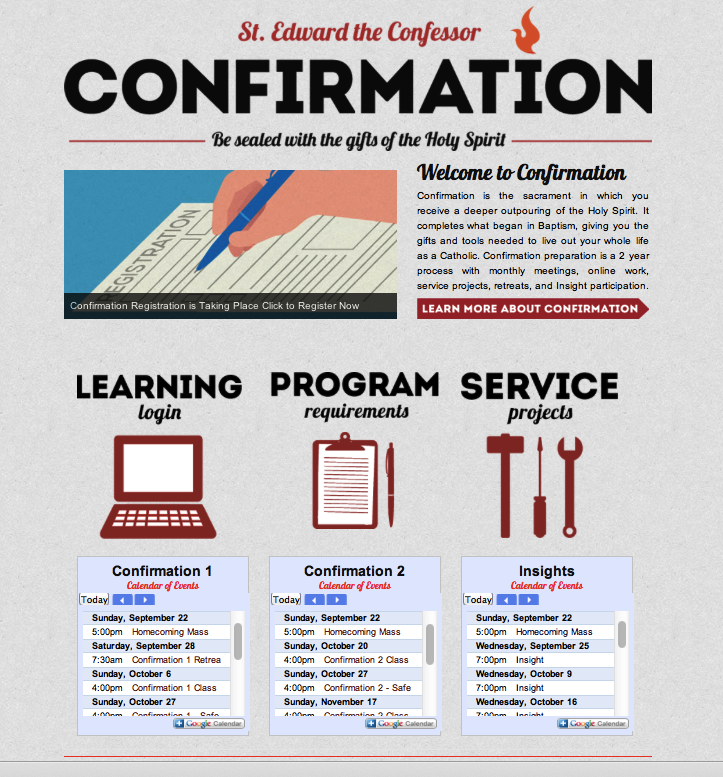 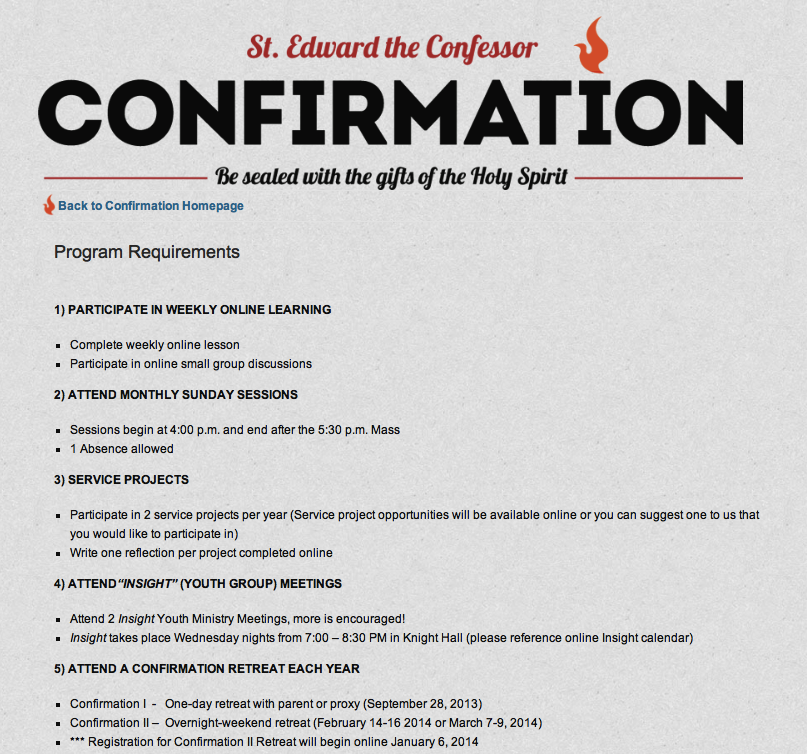 Mostly Online
Offering opportunities for individuals, families, and small groups to utilize the digital platform as their primary learning setting and provide opportunities for regular interaction in face-to-face, gathered settings or in a web conference format, such as a Google+ Hangout. 
Parent webinar programs delivered to parents at home in four-month semesters: three webinars followed by a parent gathering at church; three more webinars and concluding with a parent gathering at church.
Mostly Online
Online learning resources for self-study or small group study, and gathering at the conclusion to share their insights with others who participated.  
Online Bible study where groups can meet regularly in a physical setting or virtually through Skype or a Google+ Hangout for sharing their learning. 
Selected online courses and activities from colleges, seminaries, and religious organization for individualized learning with the option for a mentor or small group gathering.
Web Conferencing
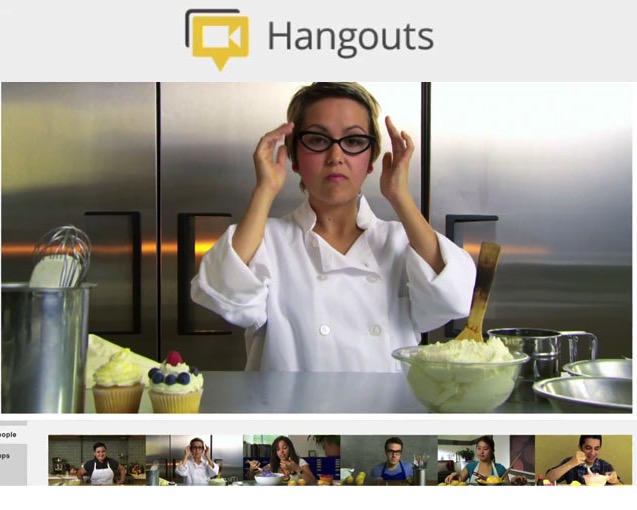 Online Course, Small Group, Workshop, or 1-1 Mentoring
Broadcast a Presentation
Record the Presentation
Fully Online
The rise of high quality and easily accessible online religious content—courses, activities, print and e-books, audio and video programs, and content-rich websites—has made designing online faith formation feasible. 
Online Bible and theology courses, video programs, webinars for individual study
Fully Online
Online prayer and spirituality center where people can access daily prayer reflections and devotions, offer prayer intentions, pray for others, learn about spiritual practices, download prayer activities for the home
Online parent resource center with the best knowledge, practices, and tools for parenting (print, audio, video)
Online retreat experience
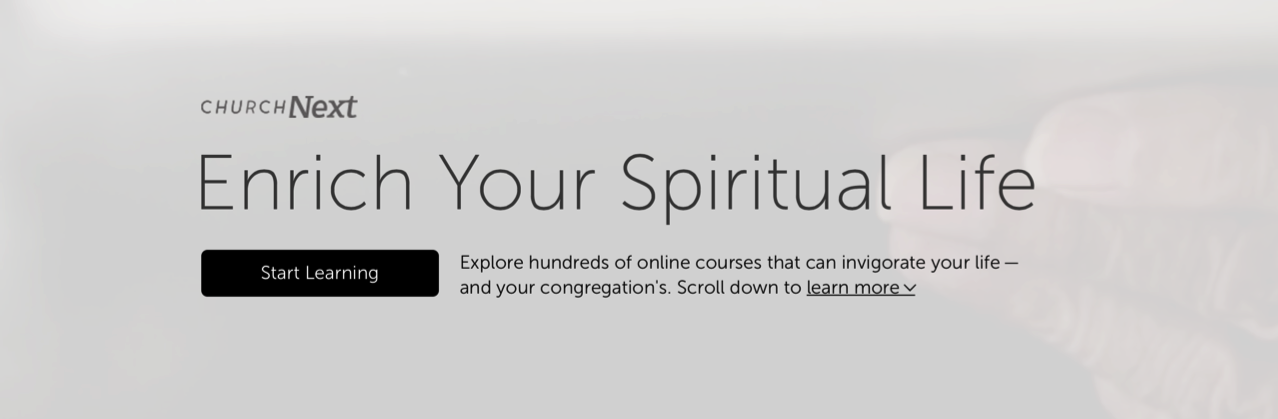 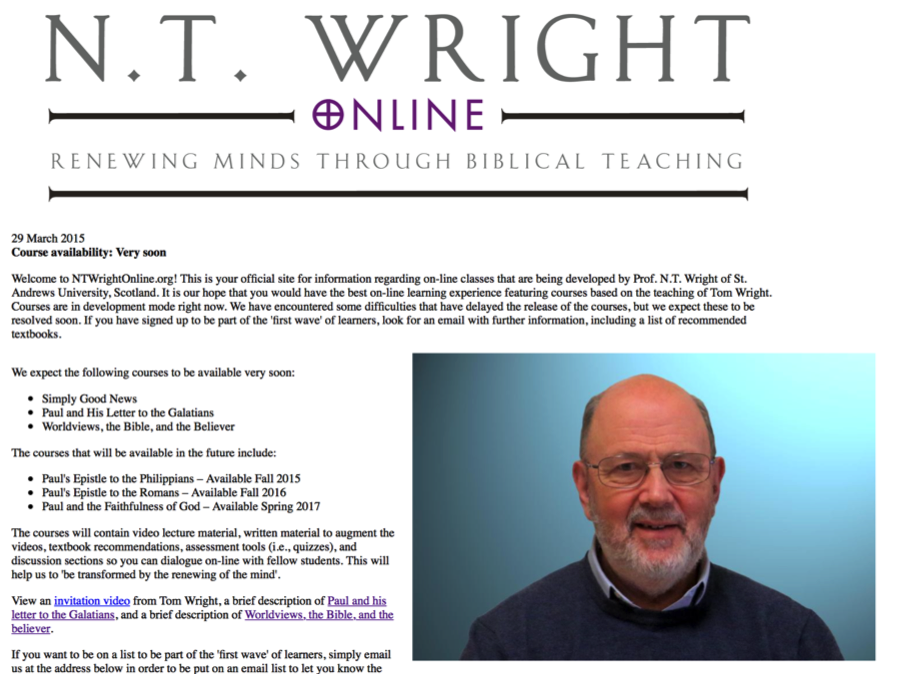 Digital Platform
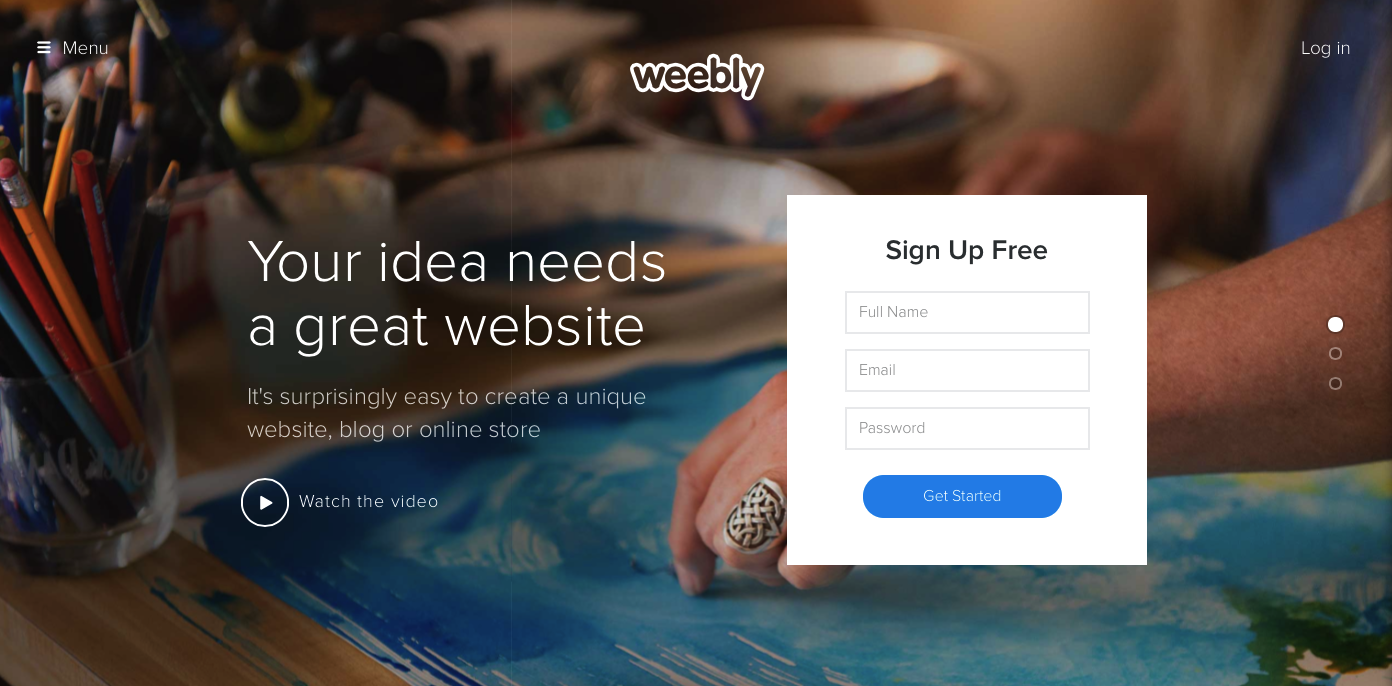 Other Platforms
www.wordpress.org    www.wix.com    www.squarespace.com
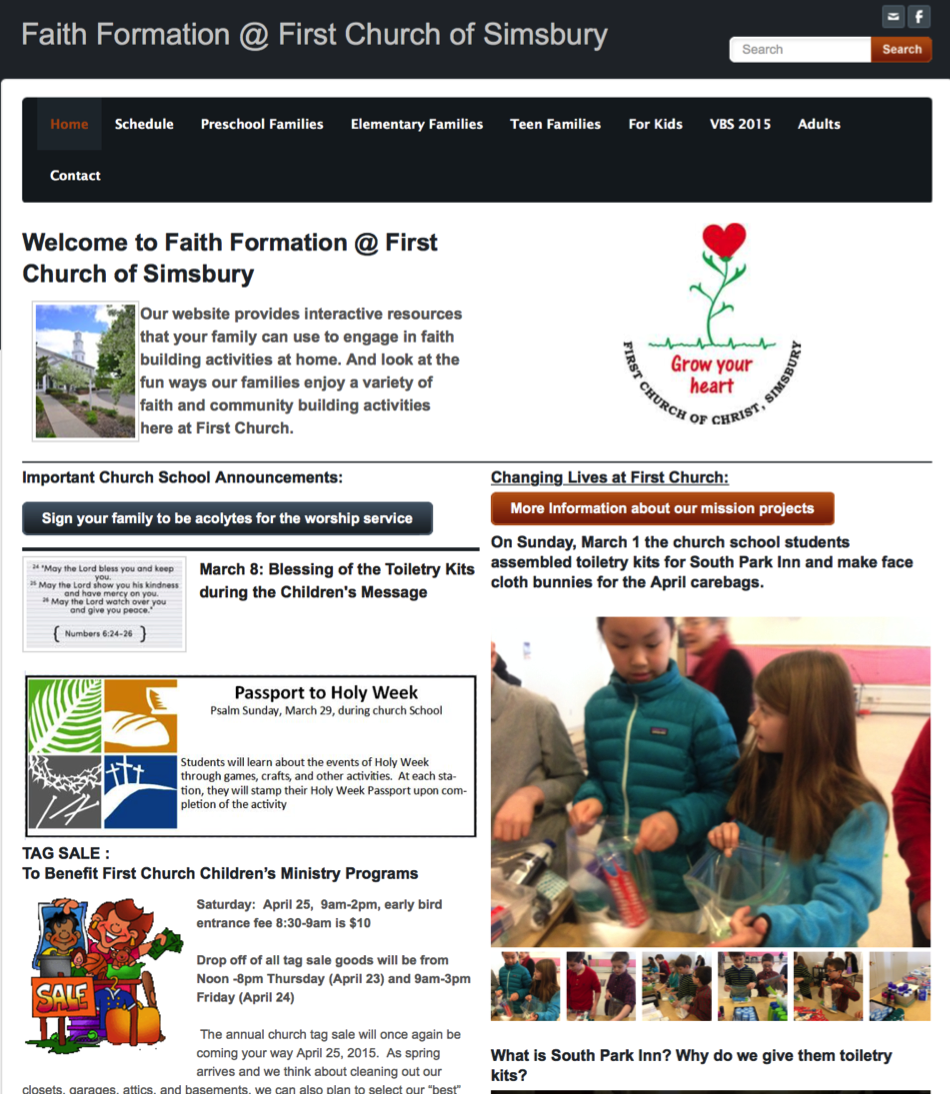 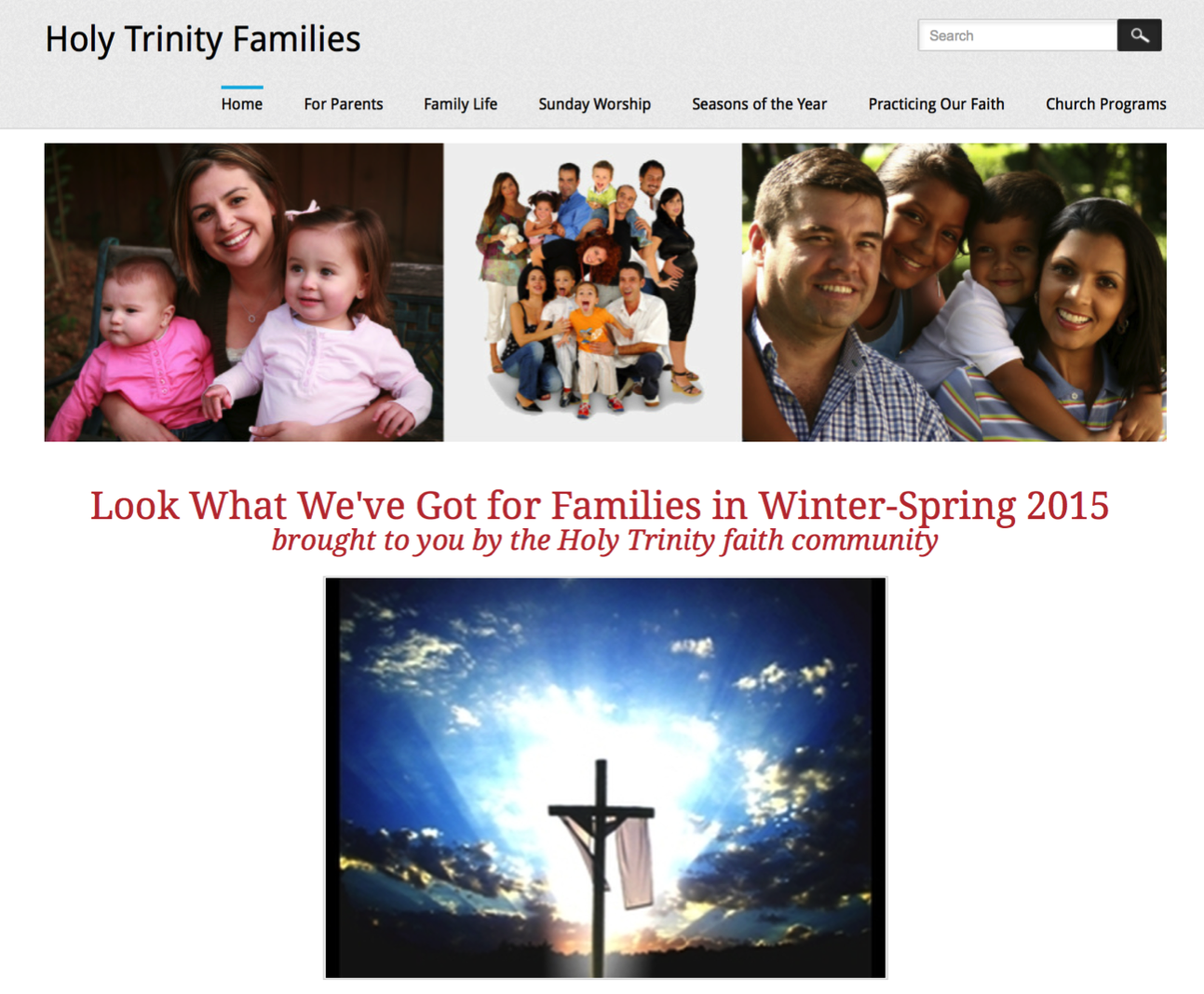 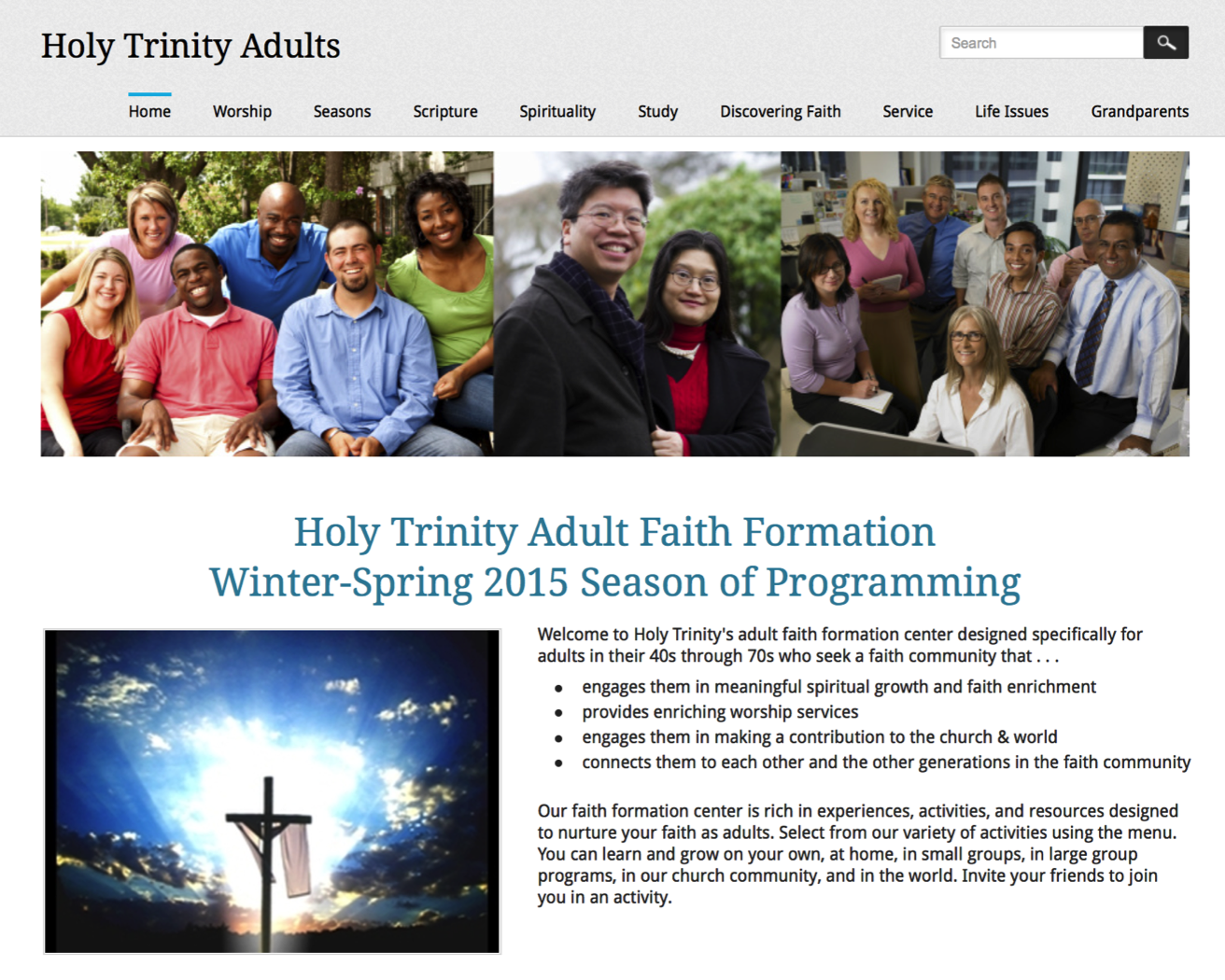